IPOL
By Anastacio Malave Iv
My Future
Going into the field of education, now, has become an open possibility for me as well as some other choices that I have thought about.
Influence
For both me and the students it has been a wonderful journey
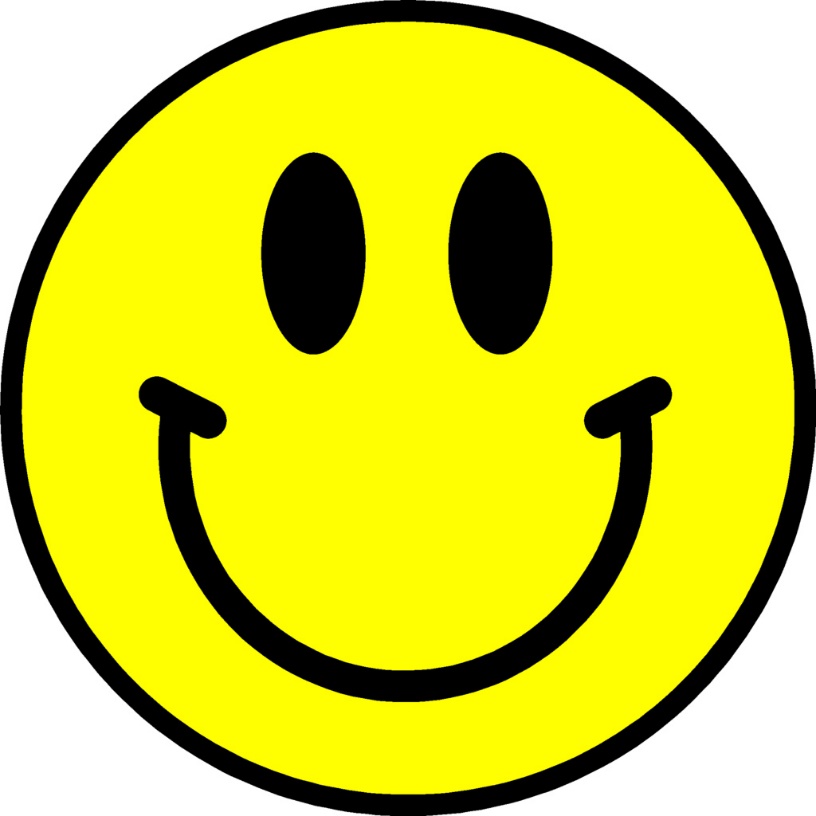 Project Work
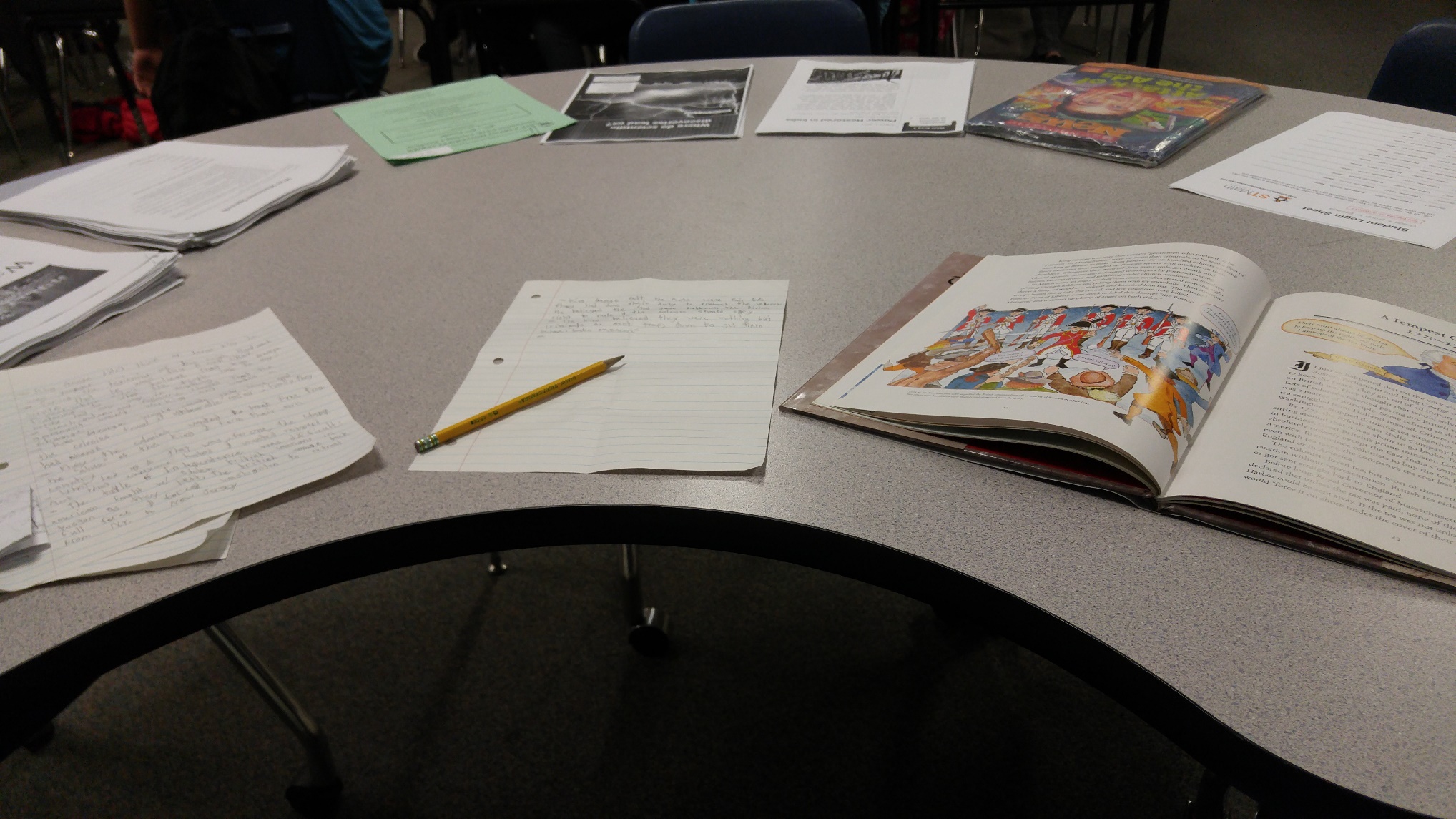 First few days of internship relearning  5th Grade History
After
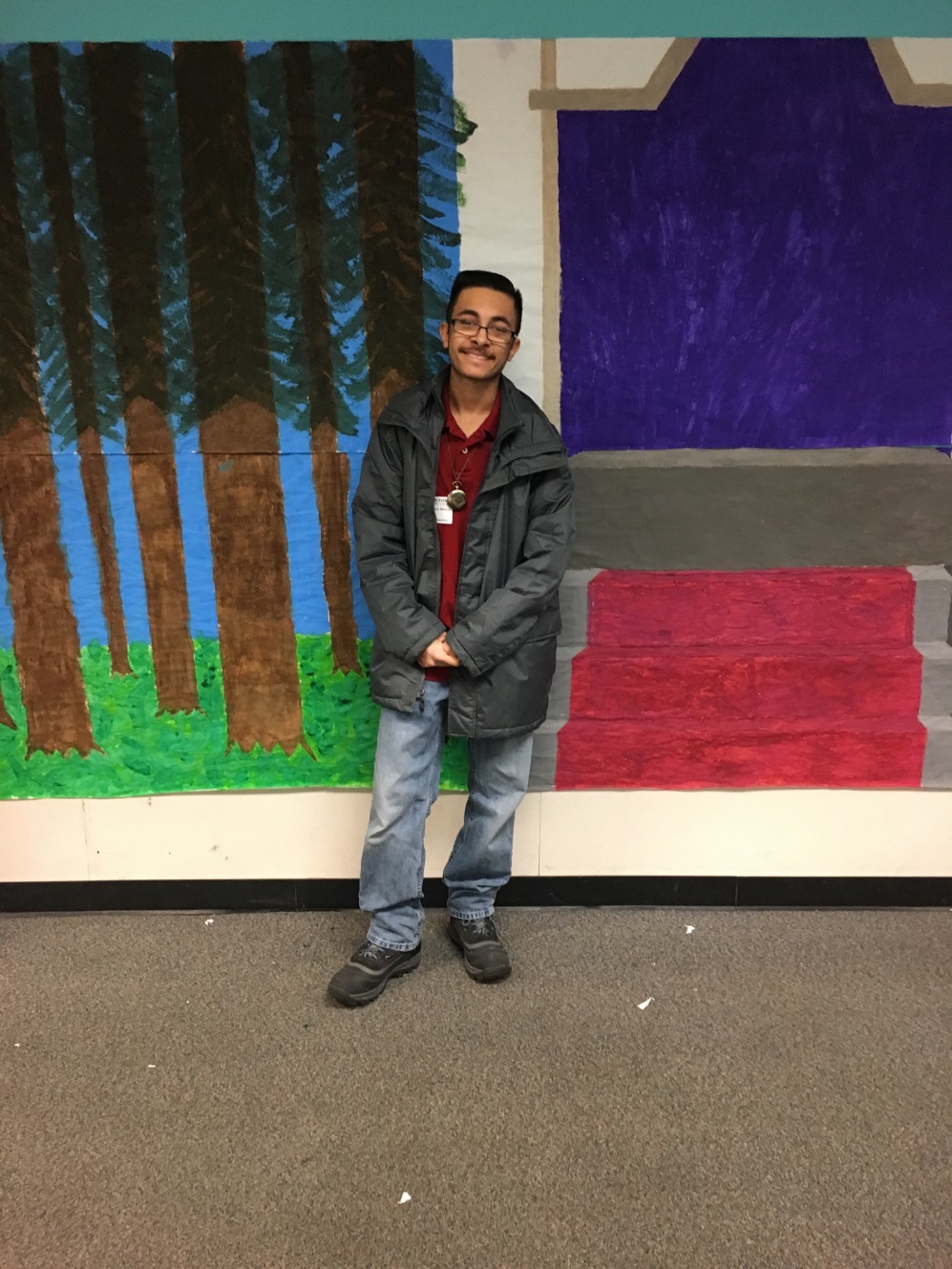 Before
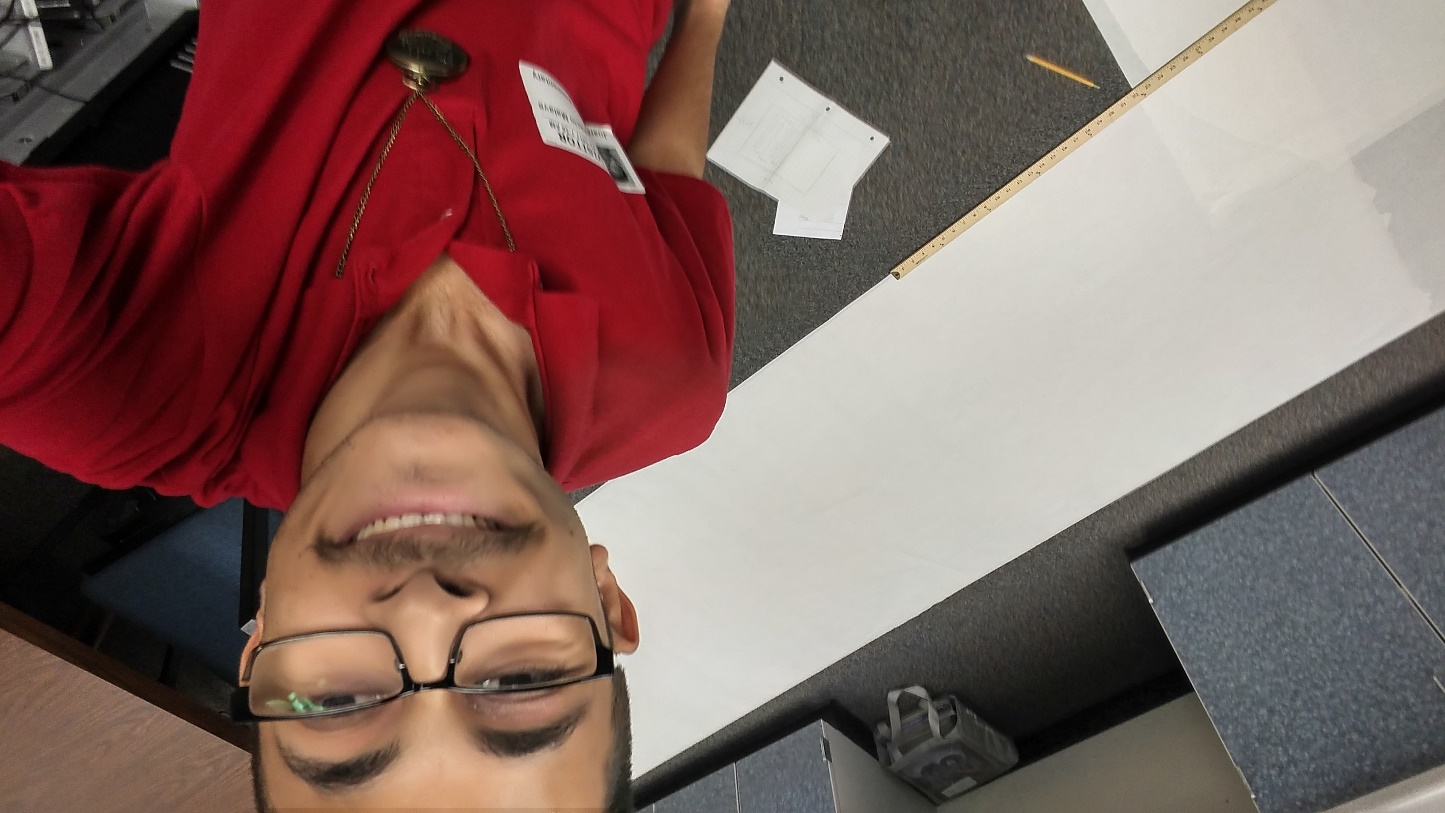 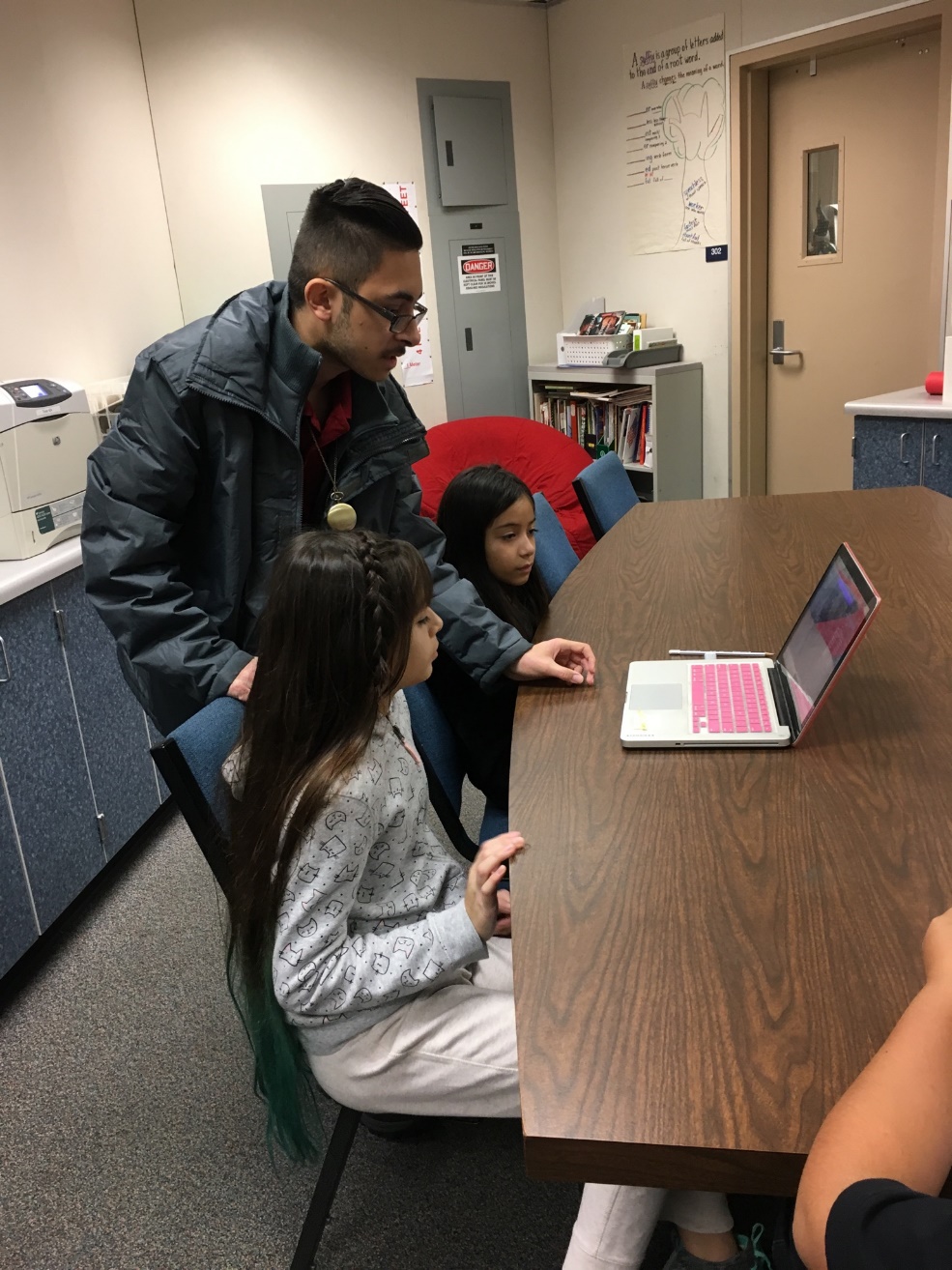 Teaching the fifth graders how to edit the recordings for rap battle.
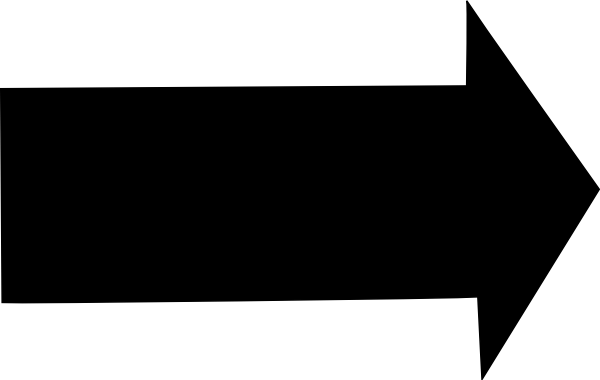 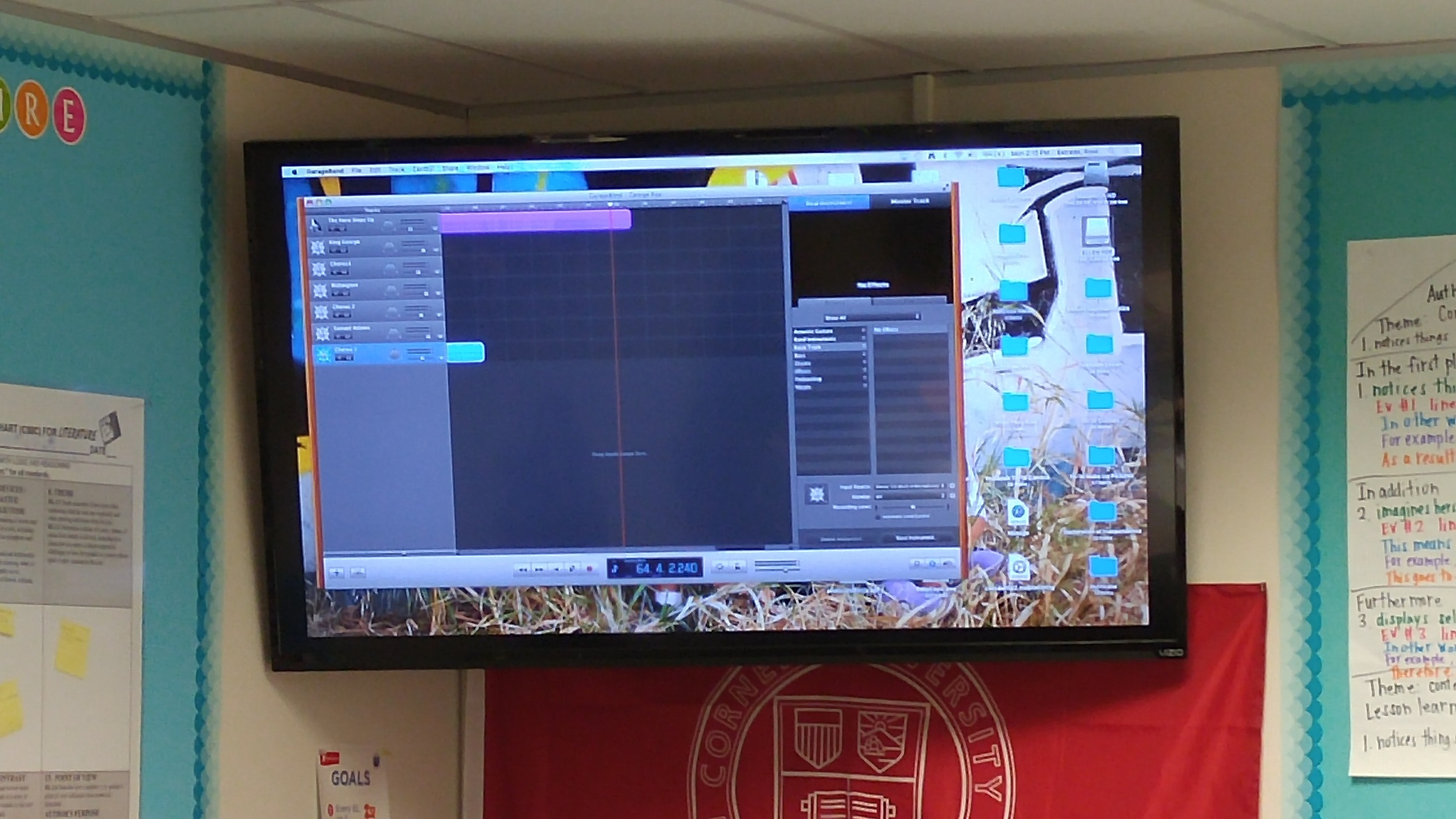 Having the class listen to the final product of the Song
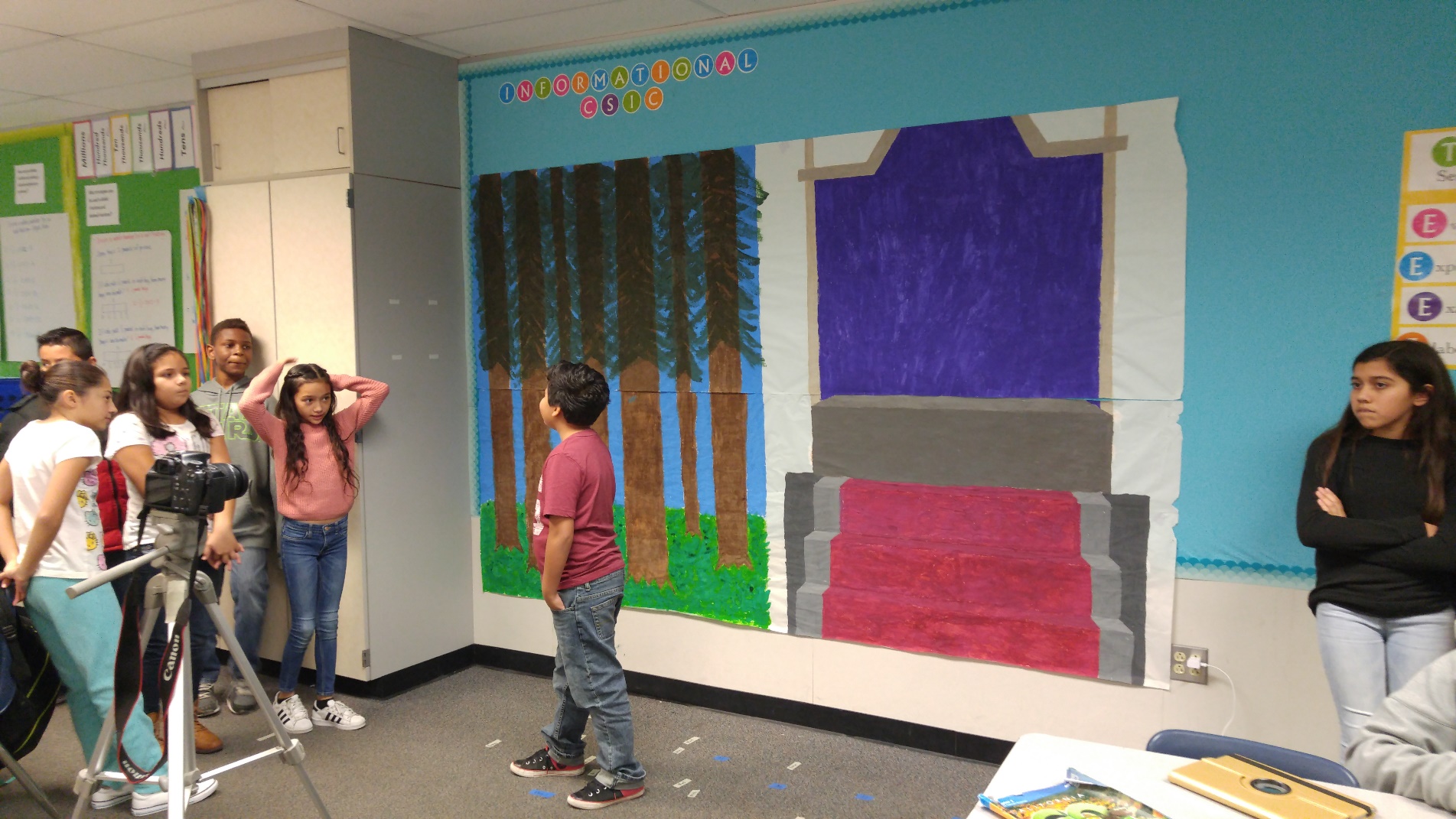 Dress Rehearsal for rap battle